Mrs. R. Hardaway, ST
Introduction to Healthcare
Supplies
Curriculum
CLASSROOM EXPECTATIONS
CLASSROOM RULES
Grading Policy
Late Work/Makeup Work/Tutorials
ABOUT YOUR TEACHER
Curriculum
Course Description:

Introduction to Healthcare Science is the first in a series of courses offered to students who are interested in pursuing a career in the healthcare field. This course will enable students to receive initial exposure to medical terminology, learn the personal and professional qualities of a healthcare worker, explore various healthcare careers, study healthcare delivery systems, leadership and teamwork, safety/infection control, CPR, human growth and development, communication, cultural diversity, mathematical applications in healthcare, medical ethics and the legal responsibilities of today’s healthcare provider. This class will utilize multiple instructional strategies including a flipped classroom. A flipped classroom is an instructional strategy and a type of blended learning that reverses the traditional learning environment by delivering instructional content, often online, outside of the classroom. It moves activities, including those that may have traditionally been considered homework, into the classroom. I am looking forward to working with you as you explore the exciting opportunities available in healthcare.  
g
Standards: 

Over the course of the year, the goal is for each student to become proficient in each of the Georgia Performance Standards for the Introduction to Healthcare Science course. All standards may be found at www.georgiastandards.org.
Front Page
Next Page
CURRICULUM
Supplies
Laptop
Headphone/earbuds
USB drive
3 Ring Binder with dividers
Notebook paper
Scissors
Highlighters
Index Cards
RCA Healthcare Scrubs (REQUIRED )
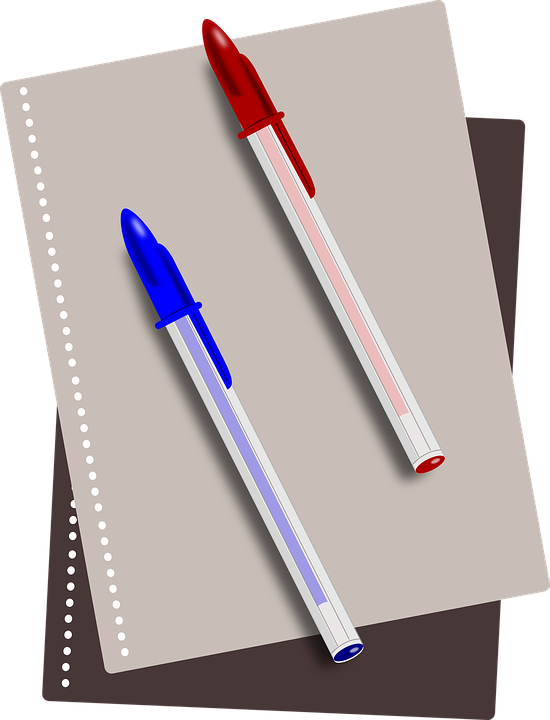 ***Other items may be needed throughout the year for labs or hands-on simulations***
Front Page
Next Page
SUPPLIES
Classroom  Expectations
Look, listen, and follow directions 
Enter class quietly, prepared and on time 
Always use class time for class activities 
Respect yourself and others 
Never give up
Virtual Classroom Expectations

Be one time: Login a few minutes before class time starts
Sit up in a Chair: This help keep you brain alert and active
Be Respectful of Learning Environment: limit distraction, noise or offensive objects behind you
Wear headphones/earbuds: This enhances the sound and limits barriers
Cameras on: Class participation is essential in this course and this helps with communication
Front Page
Next Page
Classroom Expectations
Classroom Rules
Give Respect, Get Respect. 
 Enter classroom in a well-behaved fashion.  
 You are expected to sit in your seat in the proper position with your head up and your eyes open. Sleeping and/or putting your head down on the desk is not allowed. 
 No food or drinks are allowed in the classroom. 
 Please use the restroom before class. Do not ask to leave the classroom. 
 Be quiet during announcements. 
 Use of personal electronic devices are NOT permitted in this classroom without my permission. That includes cell phones, iPads, headphones, etc. You can charge your cell phones in my classroom however, this must be done at the beginning of class as not to interrupt instructional time. If cellphone is out the student will be asked to put it away, the second time the cellphone will be taken up and placed in the front office for the parents to retrieve. 
 Grooming is not allowed in the classroom. 
 Respect yourself, your peers, and your teacher. 
 RCA Healthcare Scrubs are to be worn each class day and are to be on prior to entering classroom.
Front Page
Next Page
CLASSROOM RULES
Grading Policy
Grades will be based on a variety of assignment including Its Learning, HealthCenter 21, projects, quizzes, tests, labs, presentations, Capstone project and participation.
65% = Daily activities, quizzes, assignments, labs
35% = Tests, Summative Skills, Capstone Project
Cheating

Cheating is NOT acceptable at anytime. Cheating is defined as “sharing” answers on classwork or homework talking when told to work independently, changing an answer or grade when grading own papers in class, having notes out when taking tests, or giving questions to others who have not taken a test because of absences, etc. If a student is caught “cheating” both the student who is “sharing” answers and the person who is “receiving” answers will be penalized with a grade of 0 on the assignment. Parents will be contacted.
RCPS Grading Scale

A = 90 – 100
B = 80 – 89
C = 70 – 79
F = 0 - 69
Infinite Campus Parent Portal - Rockdale County Public Schools (rockdaleschools.org)
Front Page
Next Page
GRADING POLICY
Late/Makeup Work Tutorials
Late and Make Up Work Policy
If a student has a missing assignment, a zero will be entered into Infinite Campus with last date to submit for full credit. If the absence is an excused absence the student will be given 5 school days to complete the missing assignment. It is the student’s responsibility to ask for their work upon return to class.   ****If an absence is considered unexcused it is the responsibility of the student to complete the Late Work Submission form on ItsLearning. The Late Work Submission form and work must be completed within 5 school days of the return to school.*****

***It is the student's responsibility to notify the  instructor via email when late or missing work is completed***
Non-Discrimination Policy
The Rockdale County Board of Education (“Board”) prohibits unlawful discrimination against students because of race, color, national origin, sex, religion, age, disability, or other protected group status or activity (e.g. opposition to prohibited discrimination or participation in the statutory complaint process) in its programs and activities or employment in its programs or activities. In keeping with this commitment, the Board will not tolerate harassment, discrimination, or other unlawful treatment of its students. It is the policy of the Board to comply fully with the requirements of Title VI, Title IX, Section 504 of the Rehabilitation Act of 1973, the Americans with Disabilities Act and all accompanying regulations. As set forth herein, the Board designates the following employee of Rockdale County Public Schools (“District”) to handle inquiries regarding the District's non-discrimination policies: Chief Human Resources Officer (or designee)Rockdale County Public Schools954 North Main StreetConyers, GA 30024Phone: (770) 483-4713www.rockdaleschools.org
Tutorials
Tutorials or small group remediation is available during the following times: 
Monday and Thursday – 2:50pm – 3:40pm
Other times may be available, please contact teacher for other times.
Front Page
Next Page
LATE & MAKE UP WORK/TUTORIALS
All About Your
T E A C H E R
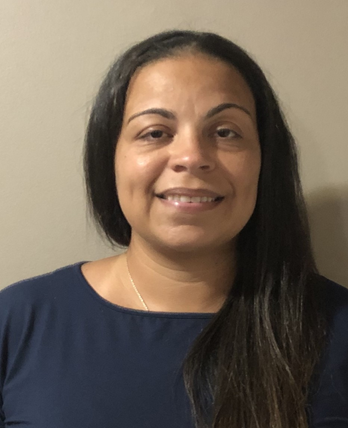 Welcome
Welcome to Healthcare! I am so EXCITED to be your healthcare teacher this year. It is going to be a fun year full of learning and new adventures.
All About Me
My name is Rosie Hardaway, and this is my 6th year teaching Healthcare at RCA. I am a graduate of Wheeler High School. I received my Associated degree in Surgical Tech and Healthcare Science from Georgia Medical Institute and Bachelors in Healthcare Coordination from Arizona State University. I still practice as a Surgical Technologist at Children's Healthcare of Atlanta. I live in Conyers with my husband and 2 sons.
Contact
Email: rhardaway@rockdale.k12.ga.us

RCA Classroom Number:
770-388-5677 ext 31207
Front Page
ABOUT YOUR TEACHER